Краевая инновационная площадка
МАОУ лицей «Морской технический»
г. Новороссийск 
2017 г.
Отчет КИП за 2016 год по теме:«Пропедевтика формирования инженерной культуры учащихся через интеграцию урочной и внеурочной деятельности в условиях реализации ФГОС средствами Школьного научно-инженерного центра»
Актуальность проекта
Указ президента Российской Федерации от 07.05.2012  №596 «О долгосрочной государственной и экономической политике в России»
Создание и модернизация 25 миллионов высокопроизводительных рабочих мест к 2020 году
Подготовка сотен тысяч специалистов в области науки и современных технологий
[Speaker Notes: Шаблон сделан в компании PowerLexis. Зайдите на наш сайт (powerlexis.ru) или почитайте блог (blog.powerlexis.ru) — там куча интересного.]
Востребованность проекта
Востребованность проекта
Задачи отчетного периода
Направления и содержание инновационной деятельности
Создание инфраструктуры  Школьного научно–инженерного центра( реконструкция и оснащение помещений);
Организация деятельности Школьного научно–инженерного центра (Математическая школа, Эко - лаборатория, лаборатория робототехники, лаборатория для младших школьников;
Развитие сетевого взаимодействия с ВУЗами (Государственный морской университет им. адмирала Ф.Ф.Ушакова, Кубанский государственный университет, Физтех-центр» г.Москва) и центрами дополнительного образования (Дворец творчества, Центр детского творчества, ресурсный центр «Школьник-2»); 
Организация и проведение летних исследовательских лагерей, практик («Эрудит», «Формула Единства», «Юный математик»);
Вовлечение учащихся в олимпиады, конференции, конкурсы, соревнования, выставки.
Школьный научно-инженерный центр
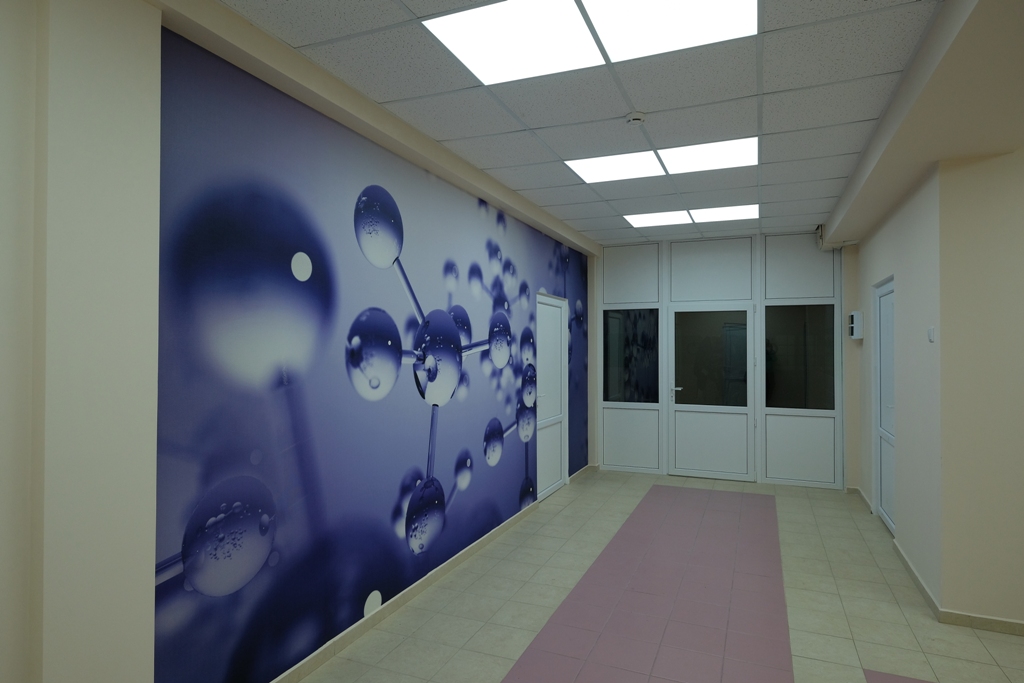 > 7
Школьный научно-инженерный центр
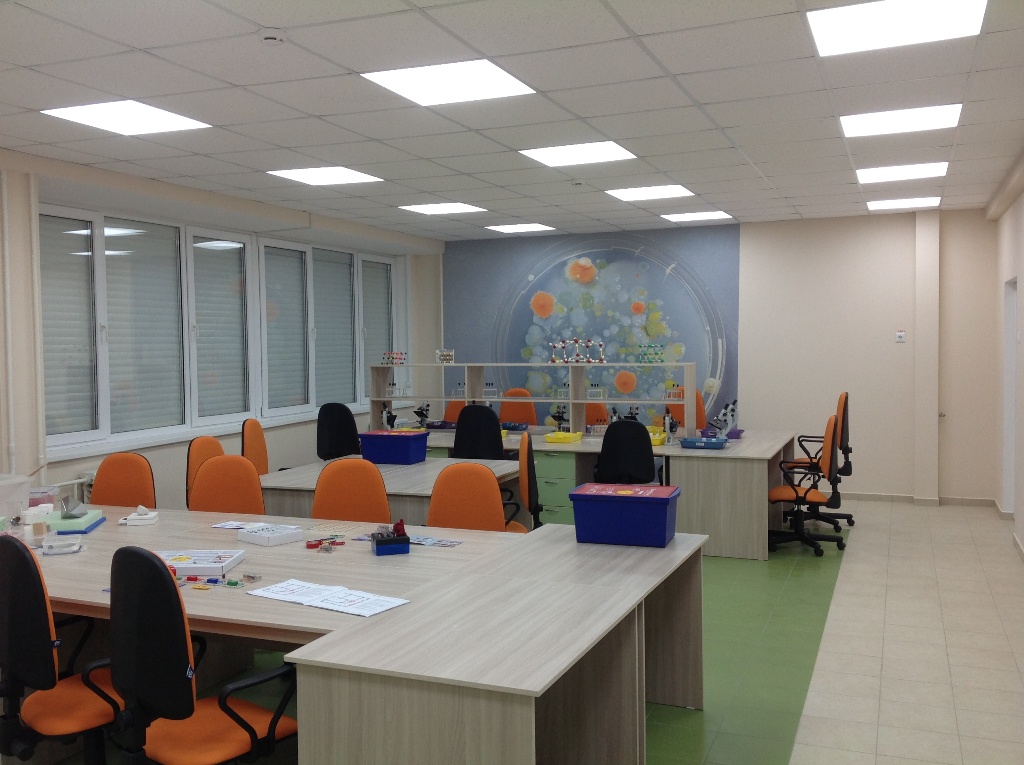 > 8
Школьный научно-инженерный центр
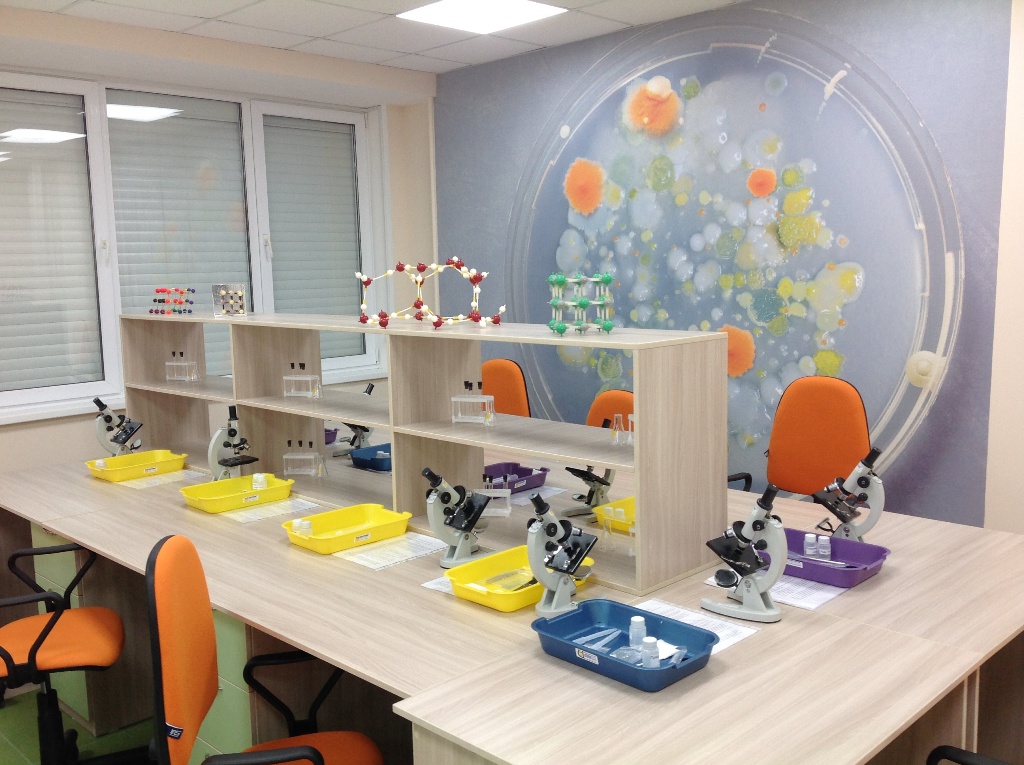 > 9
Школьный научно-инженерный центр
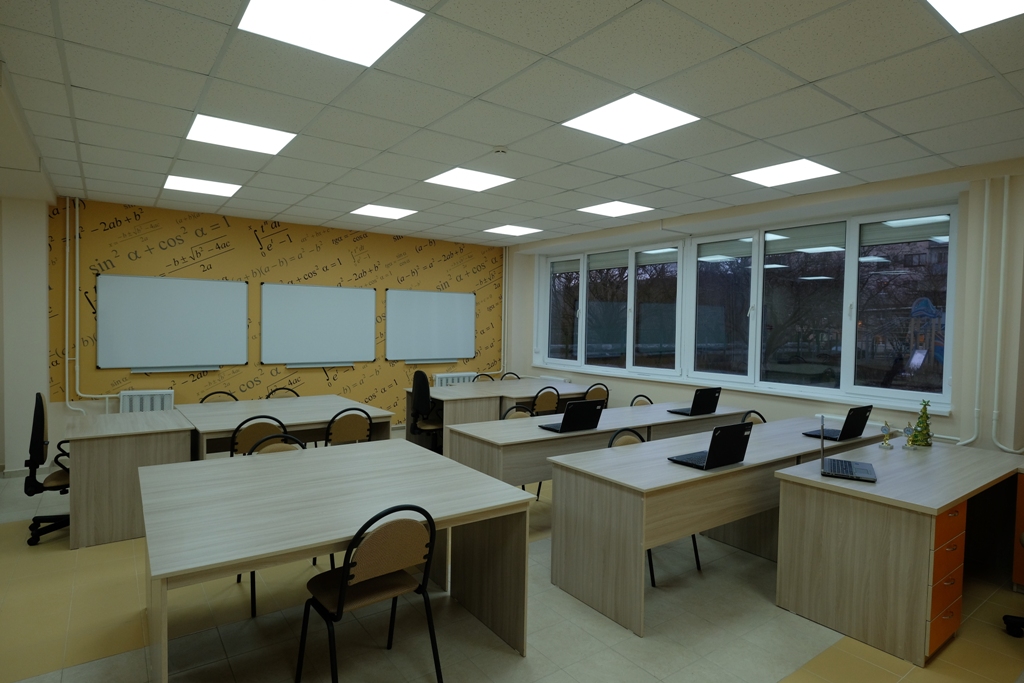 > 10
Школьный научно- инженерный центр
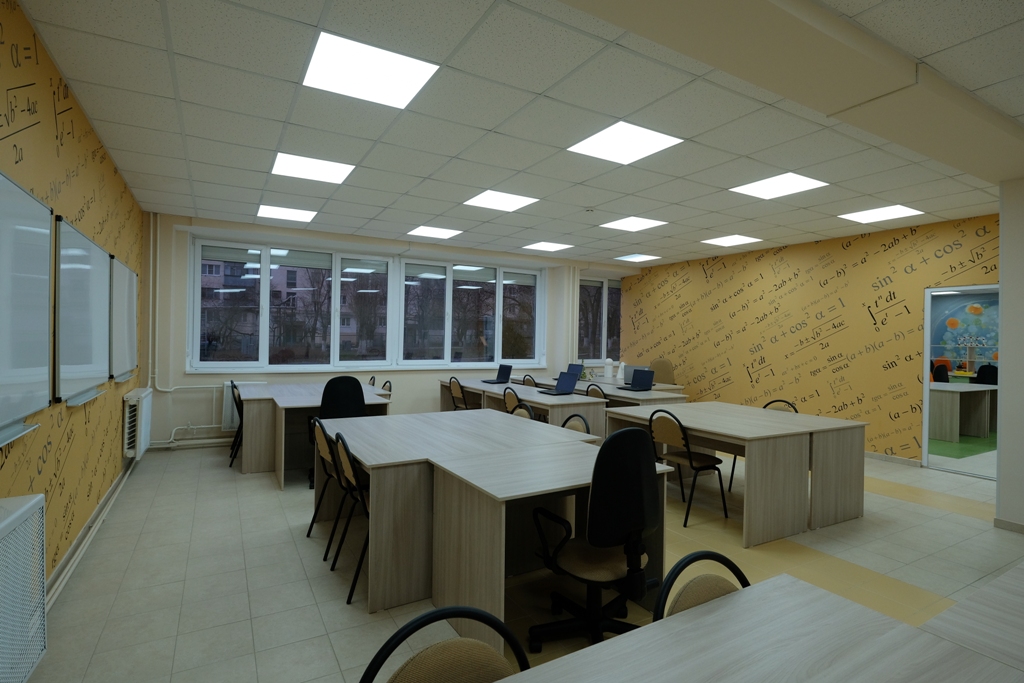 > 11
Школьный научно-инженерный центр
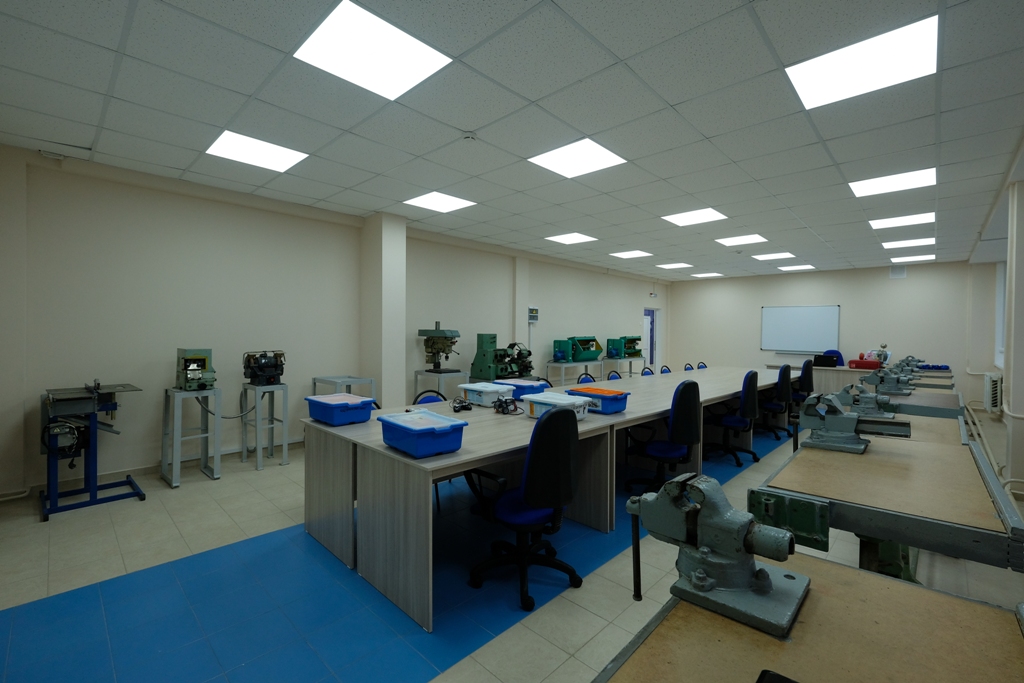 > 12
Математическая школа
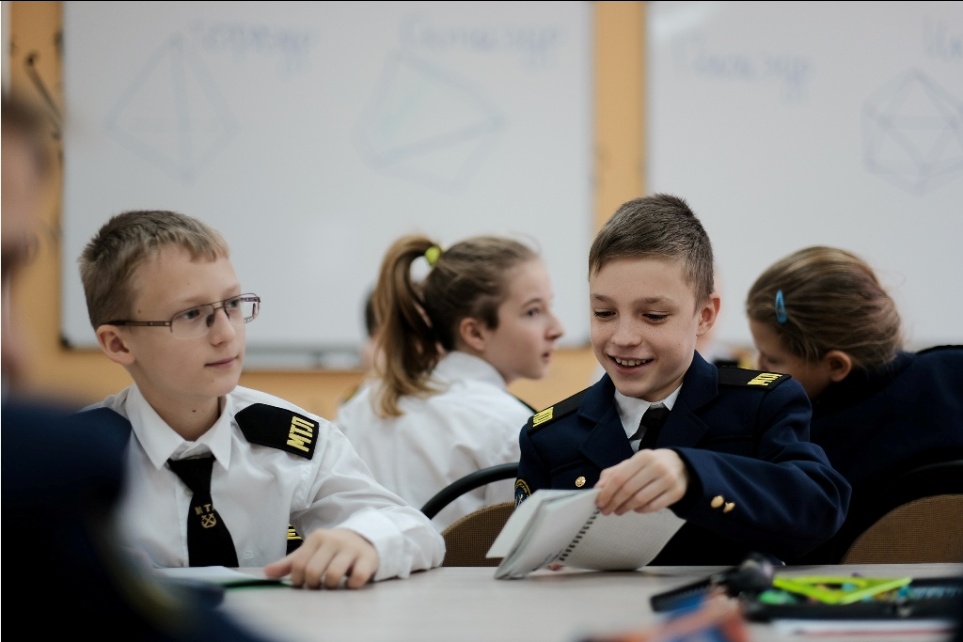 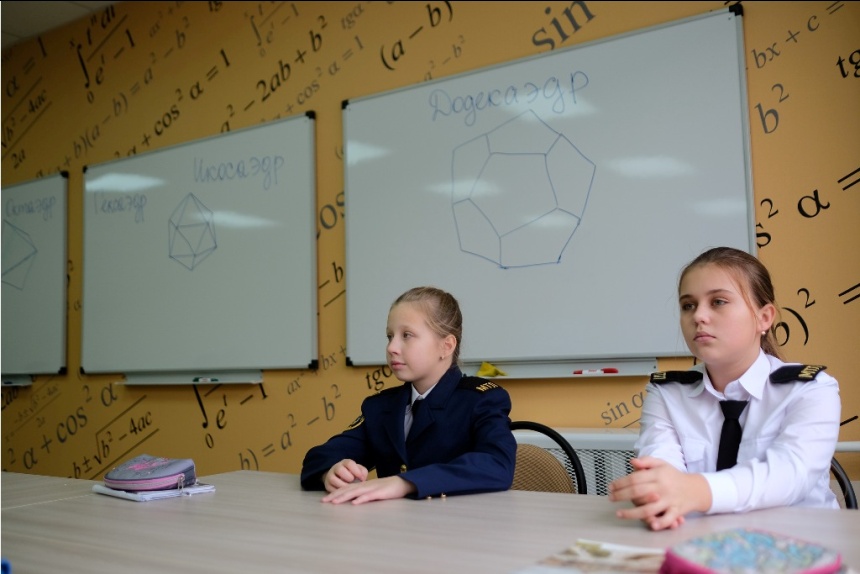 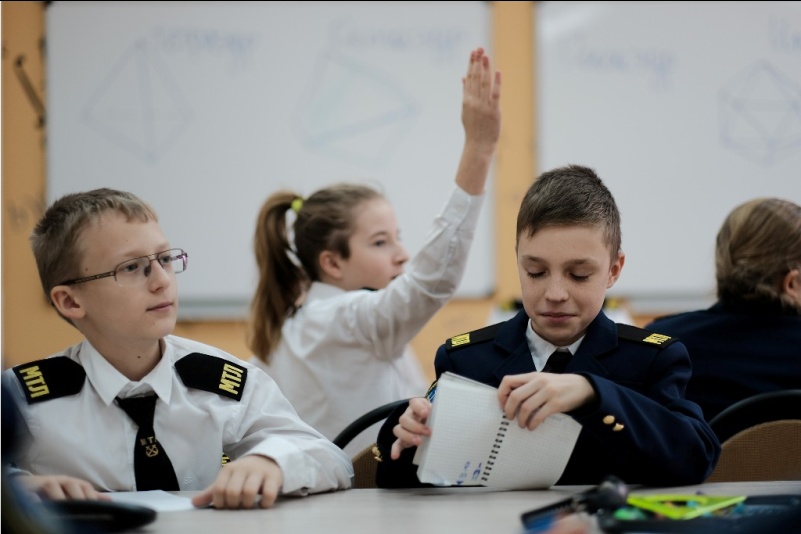 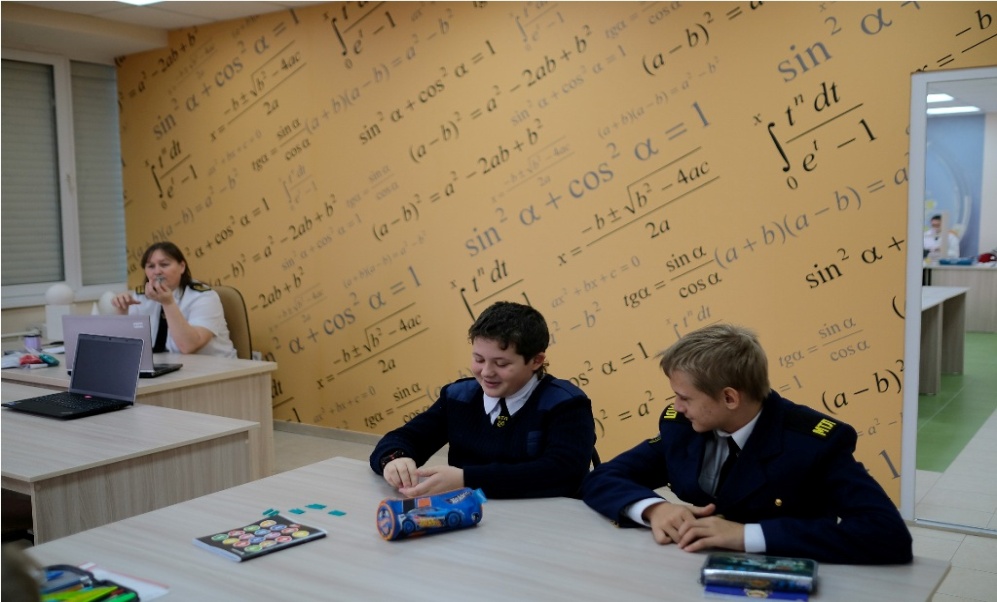 > 13
Лаборатория робототехники
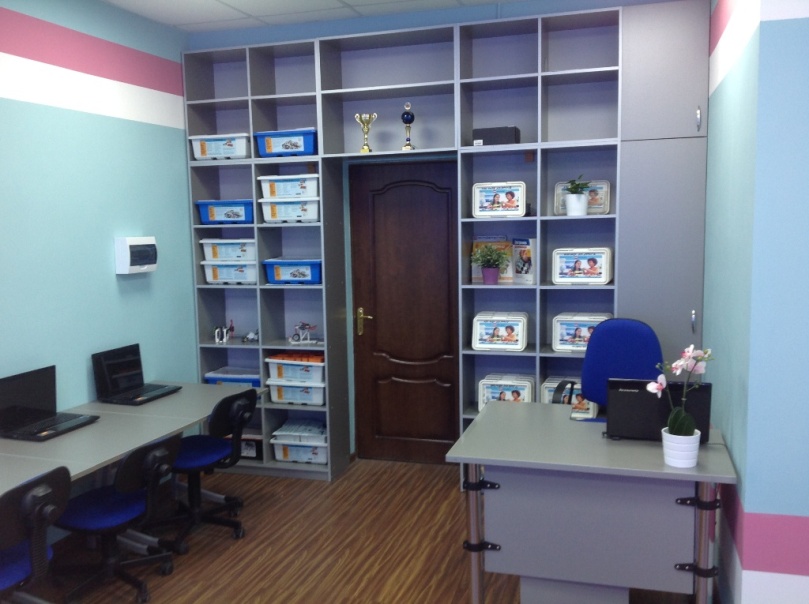 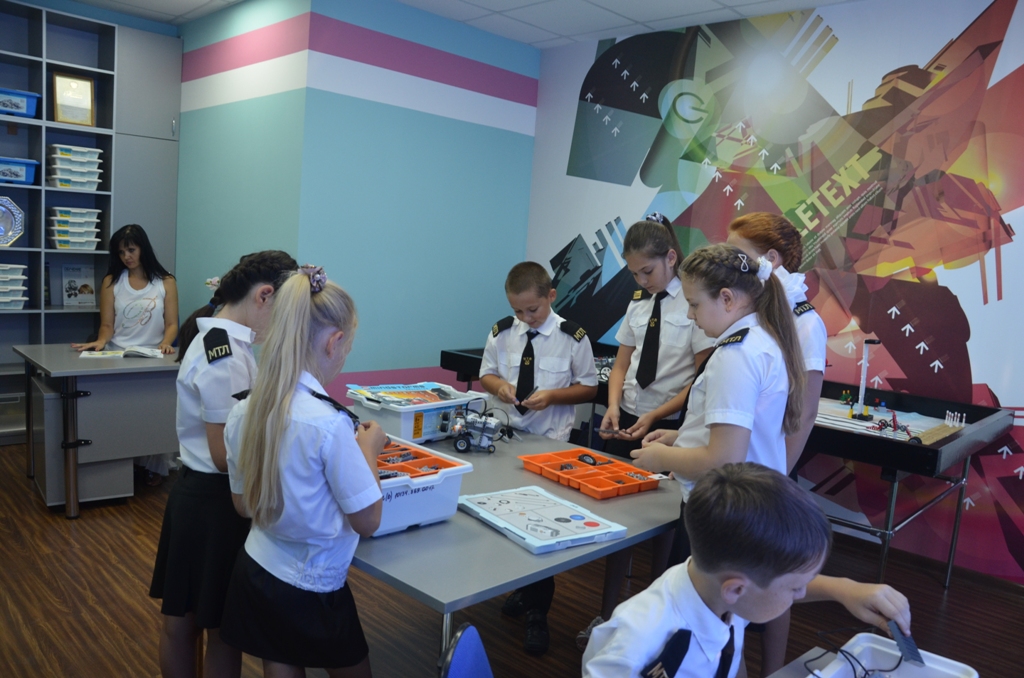 > 14
Лаборатория для младших школьников
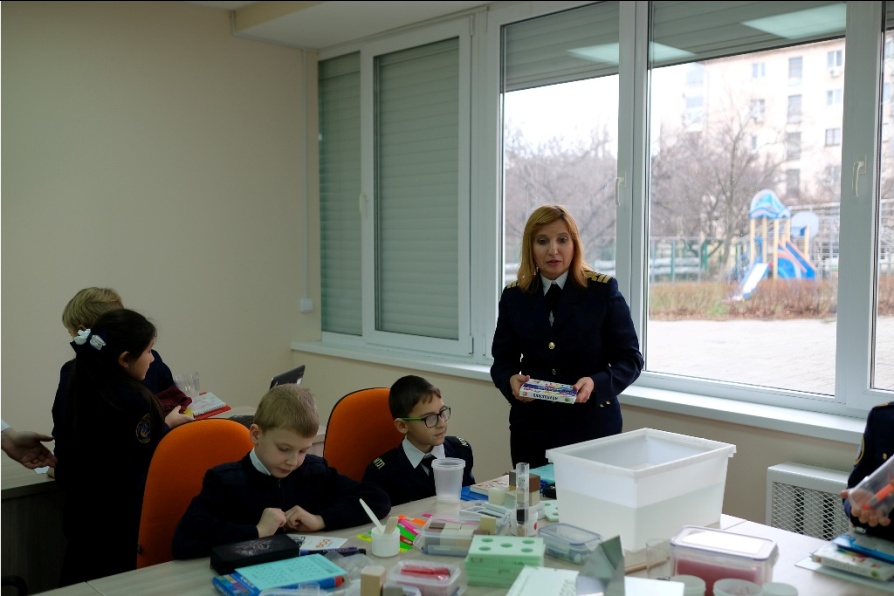 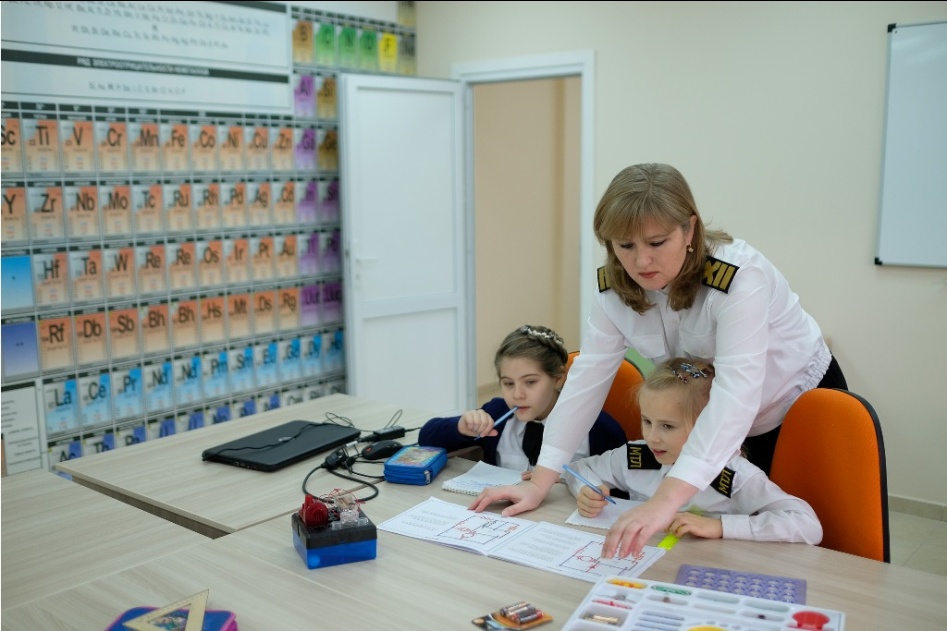 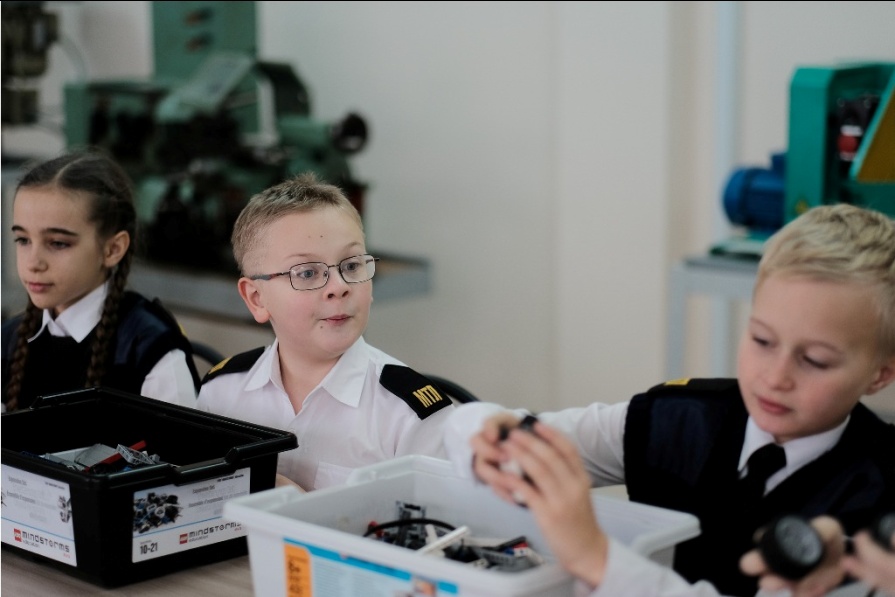 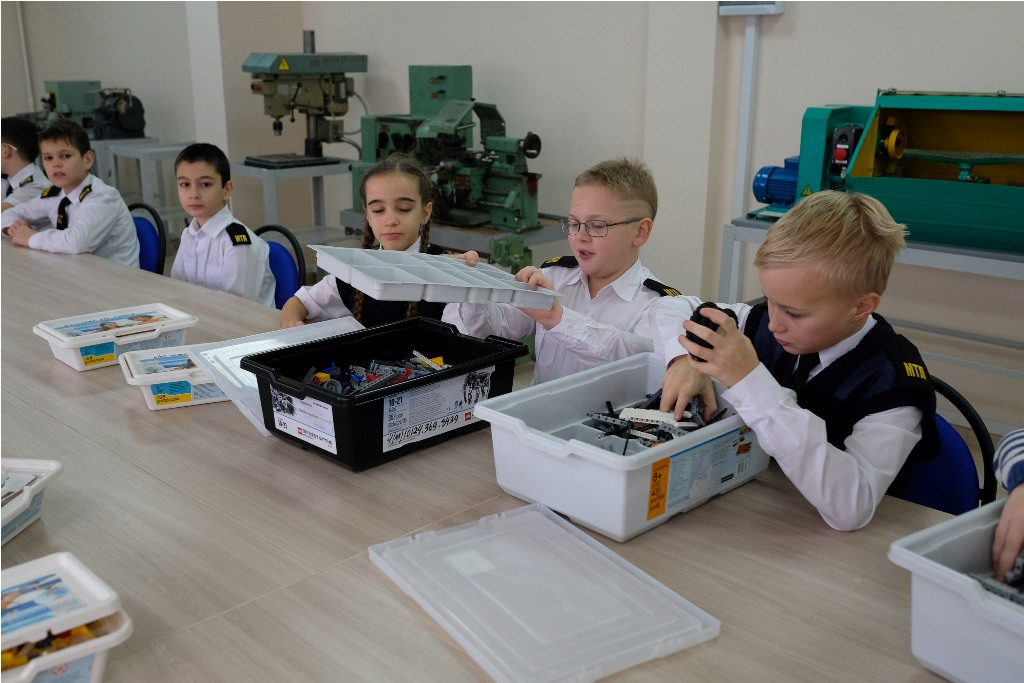 > 15
Эко – лаборатория
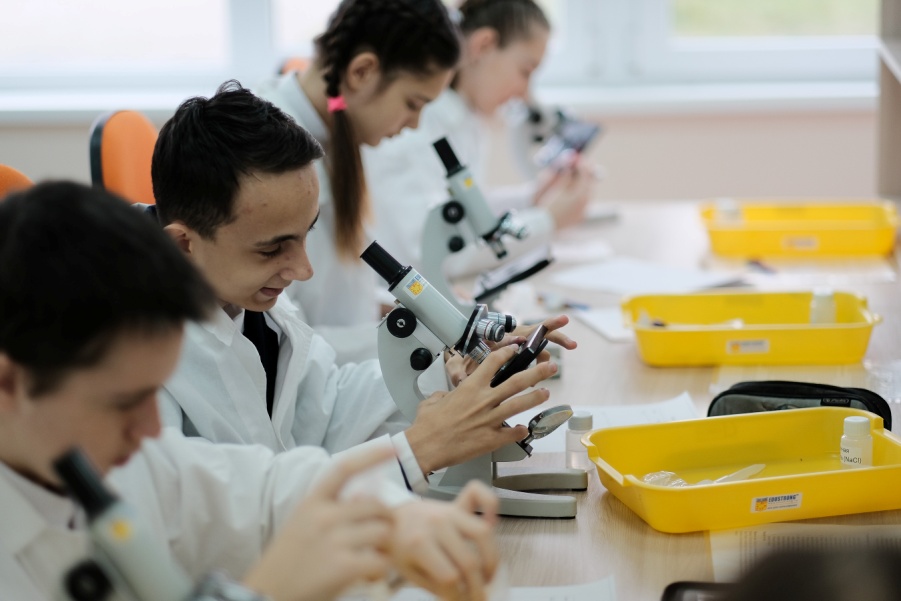 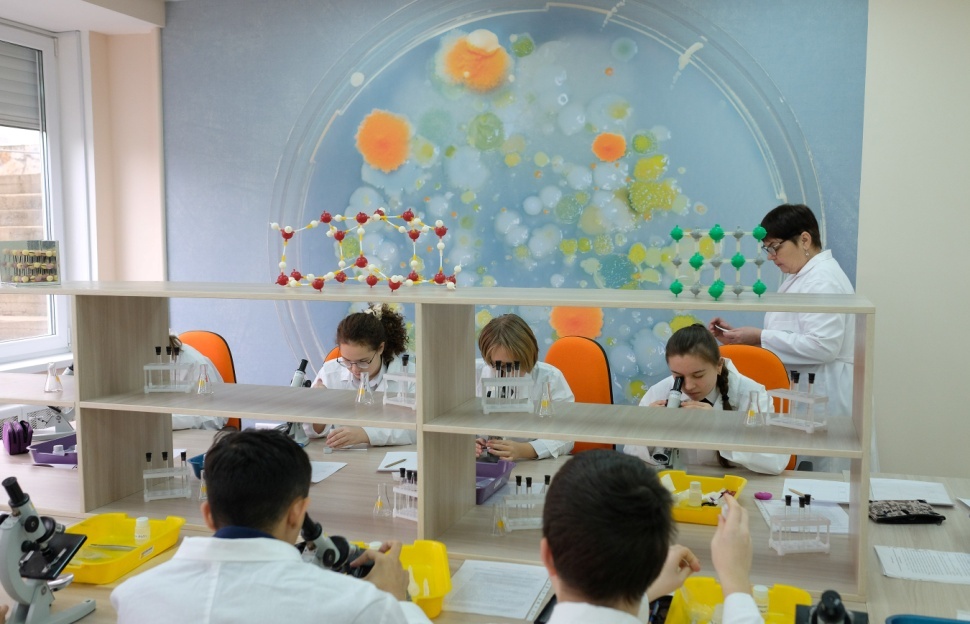 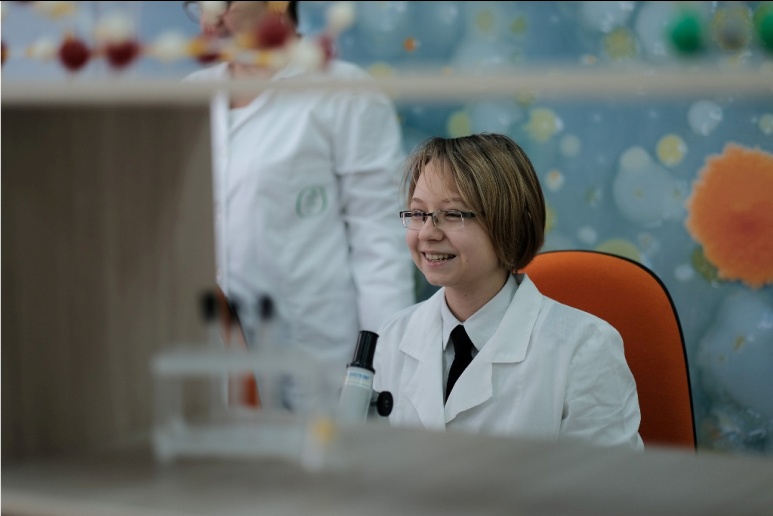 Популяризация научно- технического творчества
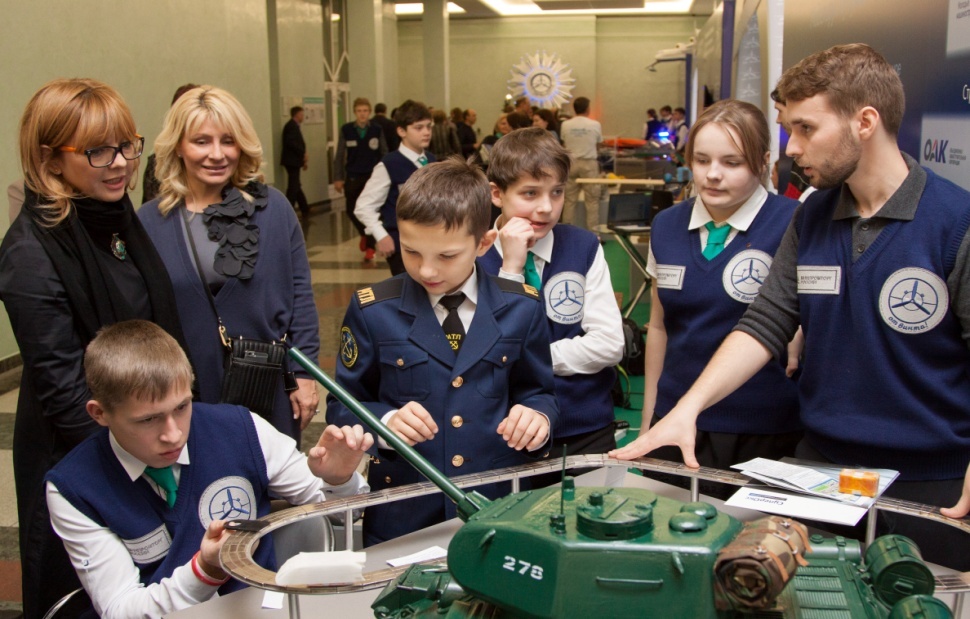 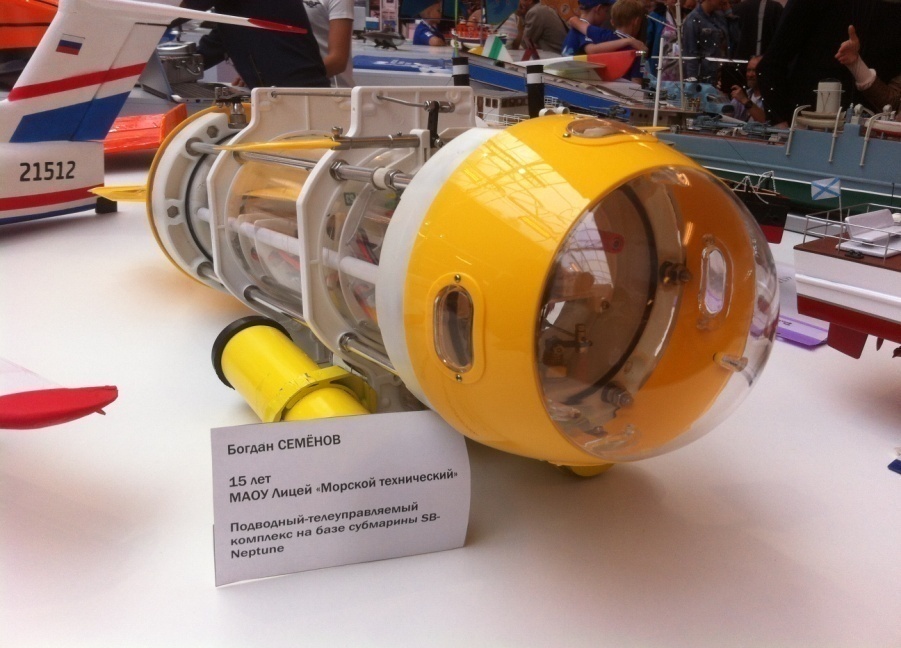 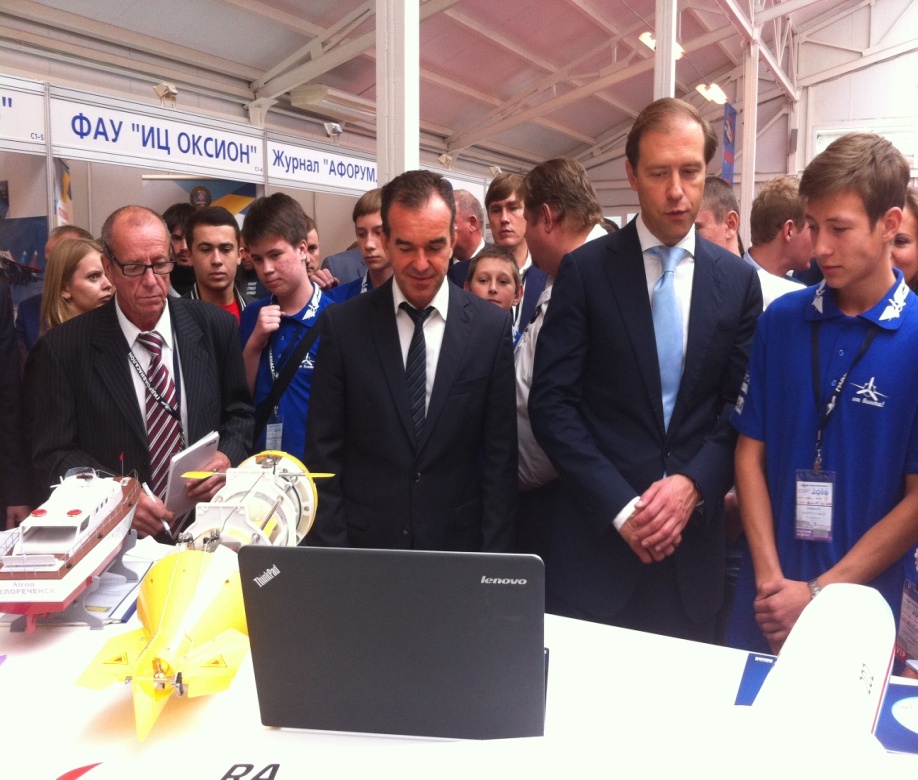 > 17
Вовлечение учащихся в практико – ориентированную деятельность
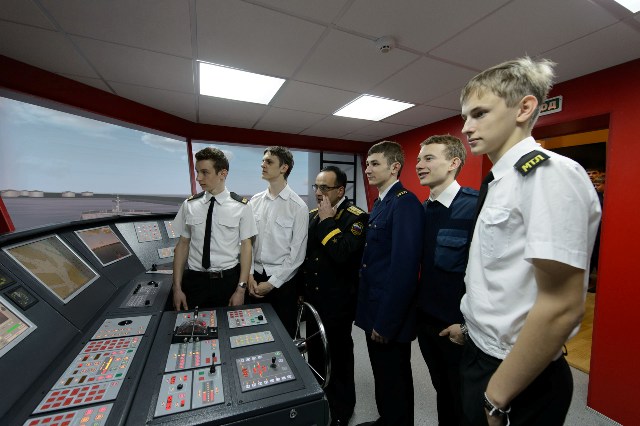 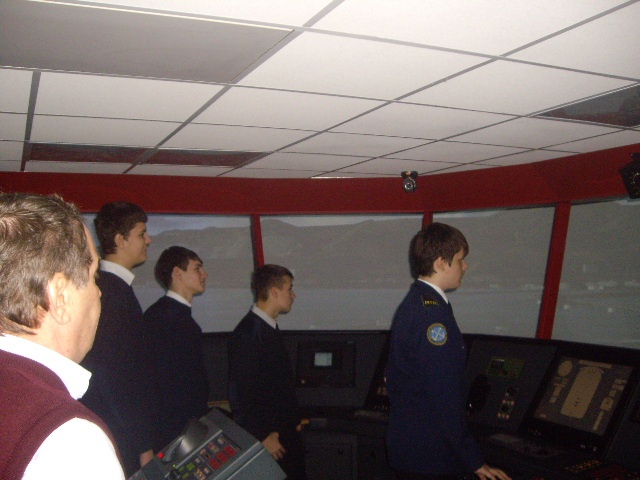 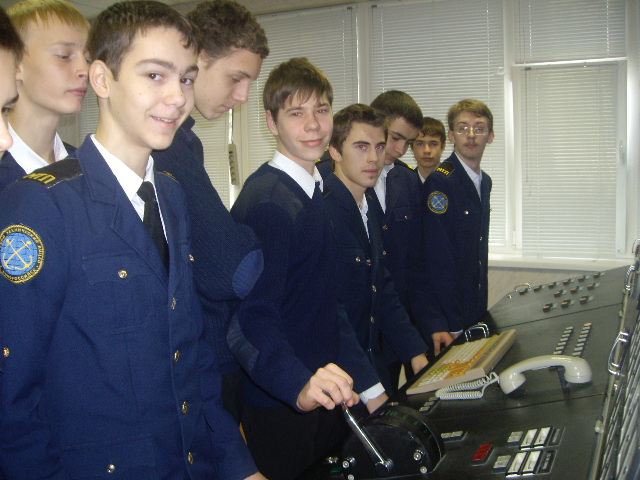 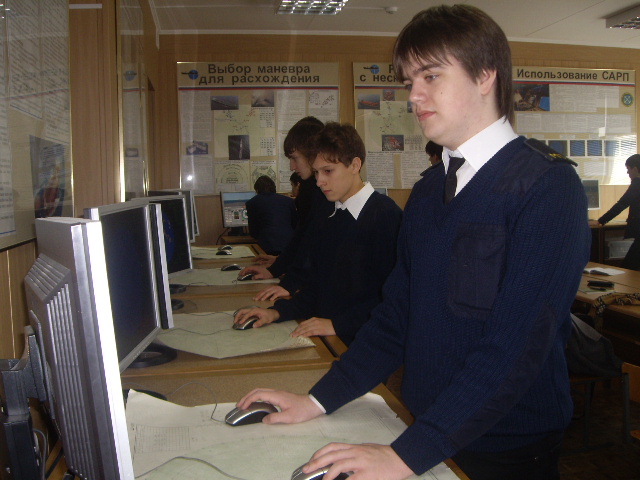 > 18
Сетевое взаимодействие с центрами дополнительного образования
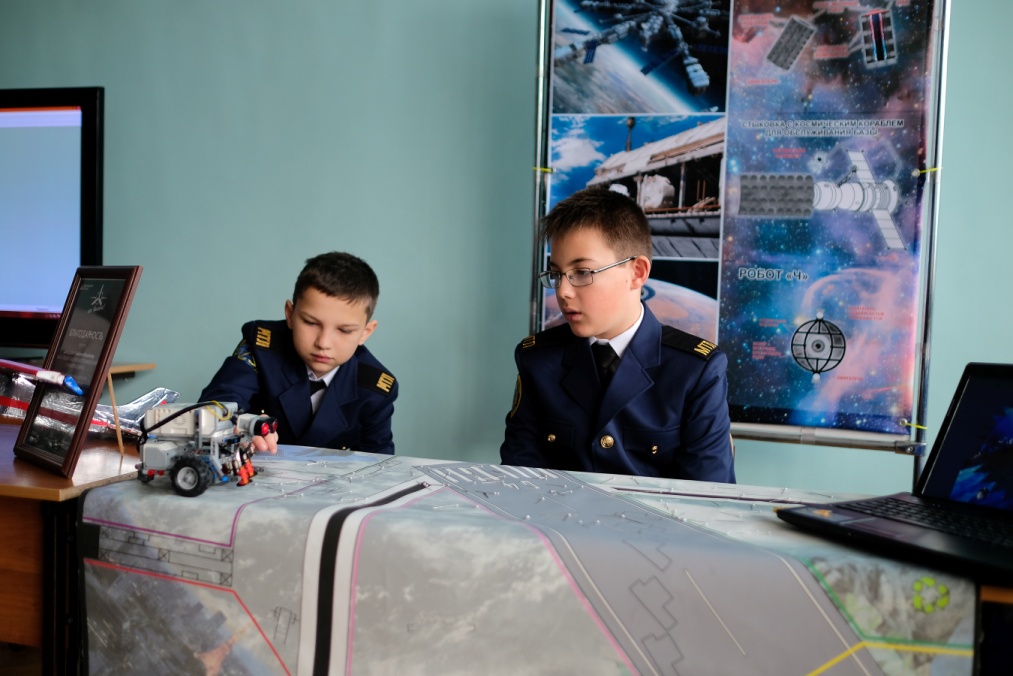 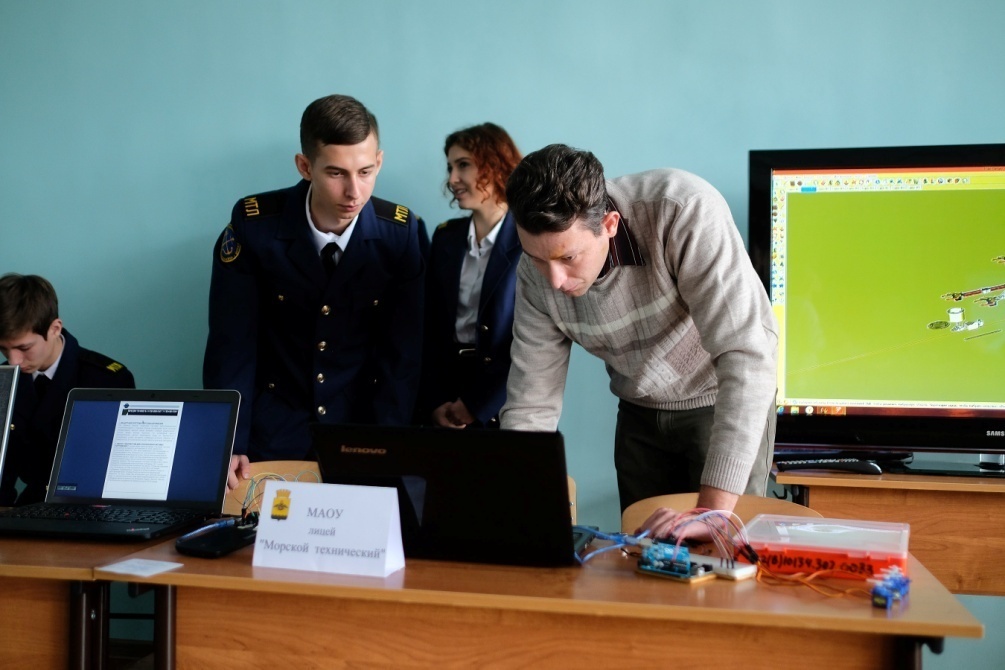 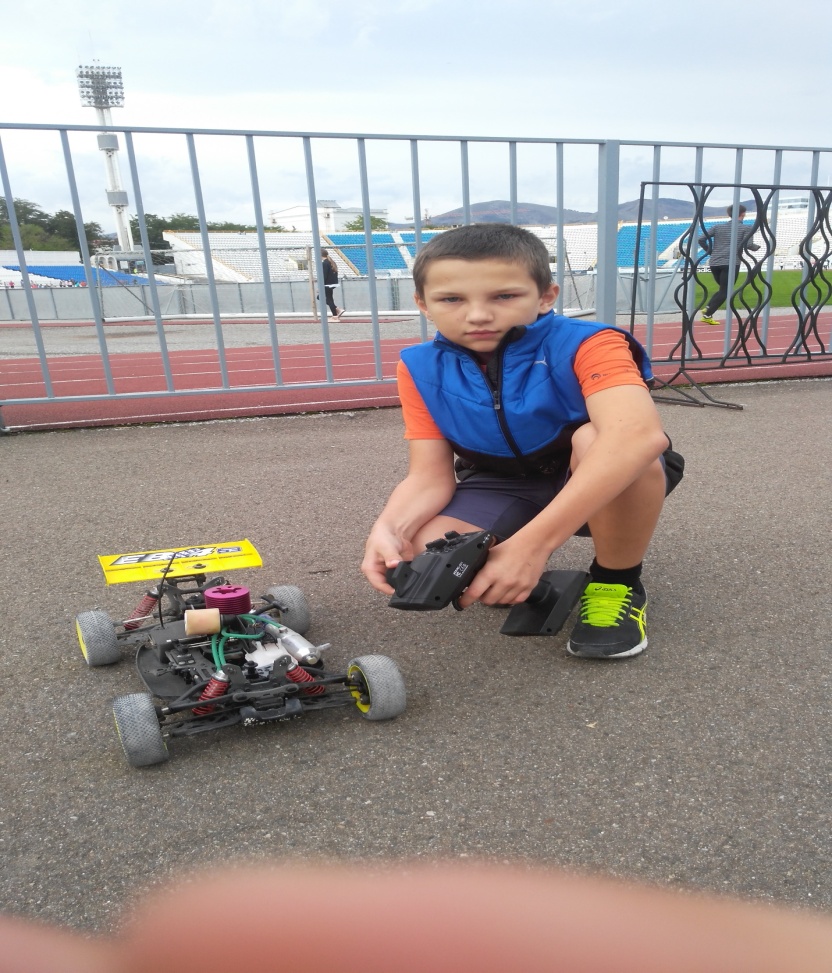 > 19
Результаты организационной и методической работы
Обеспеченность нормативно- правовой документацией:
 - нормативные локальные акты ( Положение о центре, договоры о сотрудничестве и др.)
 - «дорожная карта» функционирования центра.
Дополнительные образовательные программы:
программа клуба юных исследователей природы «Леонардо»
программа «Учусь чертить»(1-4 классы);
-    программы математического кружка (5-9 классы);
Методические пособия:
  -  электронный банк математических игр и ребусов для начальной школы;
   - сборник задач по теме «Комбинаторика» для подготовки к олимпиадам;
   -  методические материалы по организации проектной деятельности по робототехнике;
   - методическое пособие по проведению практических работ по биологии и экологии
> 20
Результативность
Лицей вошел в ТОП 500 лучших образовательных организаций, которые продемонстрировали высокие образовательные результаты в 2015-2016 учебном году
Лицей вошел в Топ 100 лучших школ России по математическому профилю
Призер заключительного этапа Всероссийской олимпиады школьников по математике -  Бердовский Алексей 
Из  21 участника муниципального этапа  олимпиады по математике 19 победителей и призеров
Технические проекты учащихся лицея стали победителями Международного фестиваля детского и молодежного научно- технического творчества «От винта!»
> 21
Результативность
Международный фестиваль детского и молодежного научно- технического творчества «От винта!» в рамках 11-й Международной выставки и научной конференции по гидроавиации «Гидроавиасалон – 2016»
Международный фестиваль детского и молодежного научно-технического творчества  в рамках Чемпионата WORLDSKILLS HI-TECH 2016
Выставка научно-технического творчества в Государственной Думе РФ
> 22
Результативность Муниципальная научно-практическая конференция «Эврика - 2016»
> 23
Организация сетевого взаимодействия
ГМУ им.Ф.Ф.Ушакова

КубГУ

«Физтех-центр» г.Москва
Гимназия 1,6,7

Лицей «Технико-экономический»

СОШ 10,19

Личность
СОШ №8 г.Геленджик

СОШ №17г.Тверь

лицей №533 г.Санкт-Петербург
«Дворец творчества»

«Центр детского творчества»

«Школьник-2»
ё
Диссеминация результатов
«Форум образовательных инициатив», апрель 2016г. г. Новороссийск
Зональный семинар « Современные подходы к организации обучения математике при реализации Концепции развития математического образования в лицее «Морской технический»», 13 октября 2016 г. г. Новороссийск.
Всероссийский конкурс инновационных площадок «Путь к успеху» , 2016 г.
Конкурс ФЦПРО-2.3- 08 1. «Инициативный инновационный проект» май 2016г.
> 25
Зональный семинар «Современные подходы к организации обучения математики при реализации концепции развития математического образования лицея «Морской технический»»
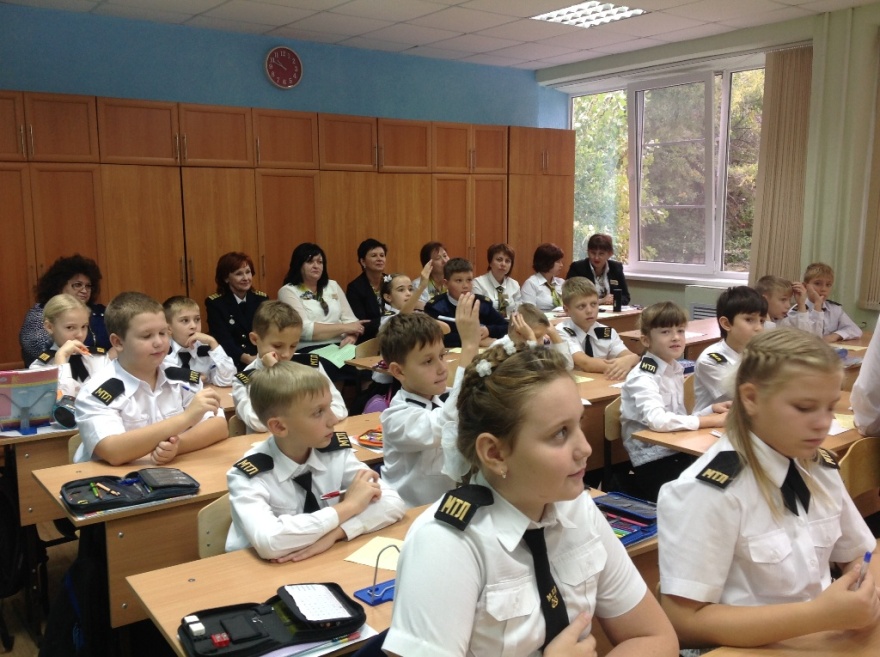 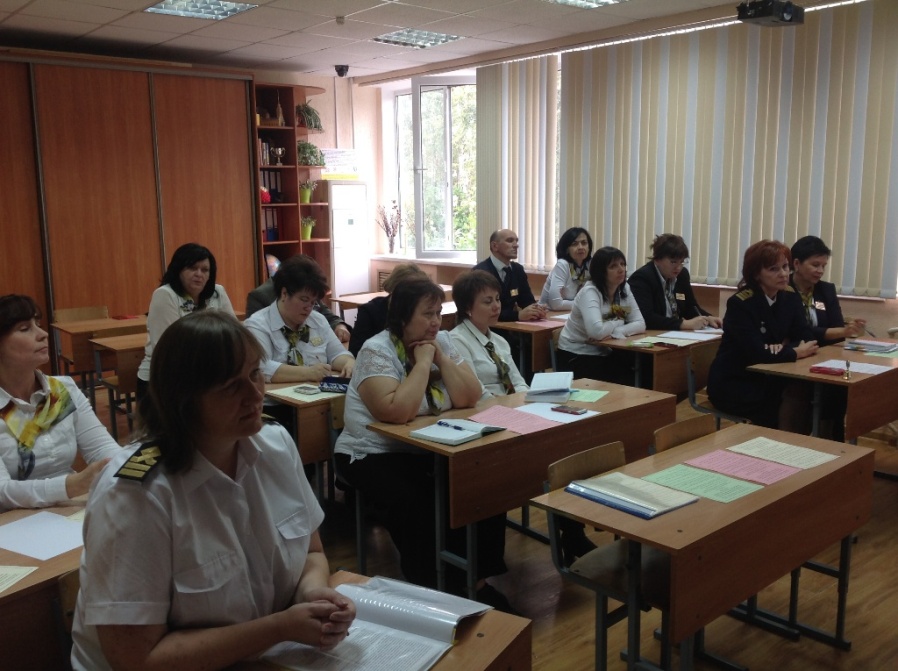 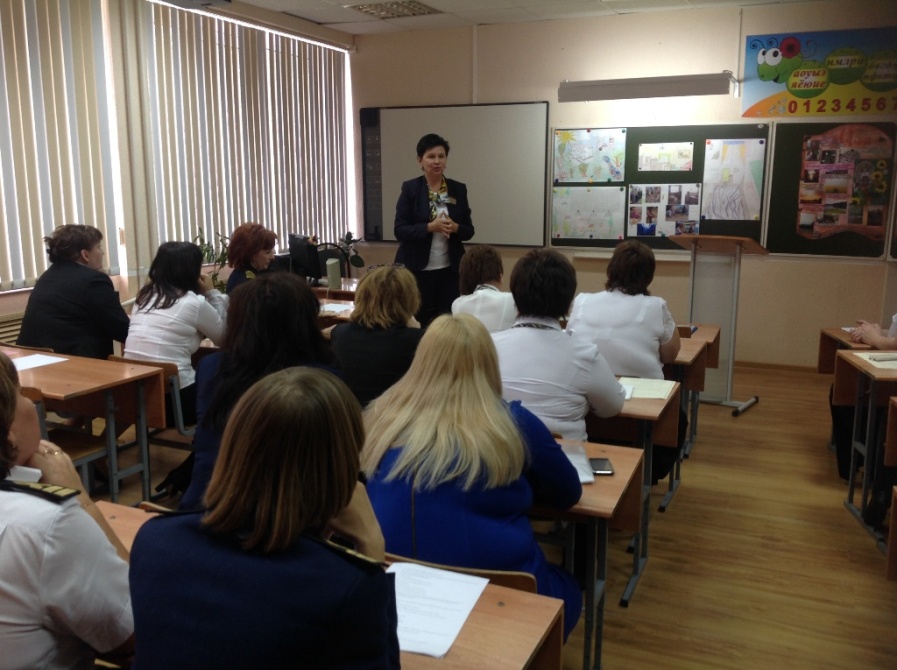 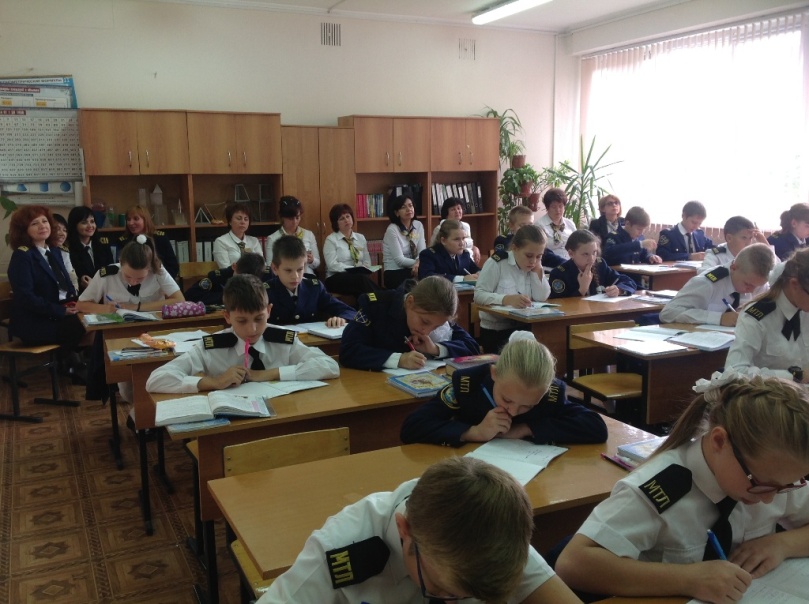 > 26
Краевая научно - практическая конференция «Развитие научно-технического и инновационного творчества учащихся», 16 декабря 2016г.  г. Новороссийск.
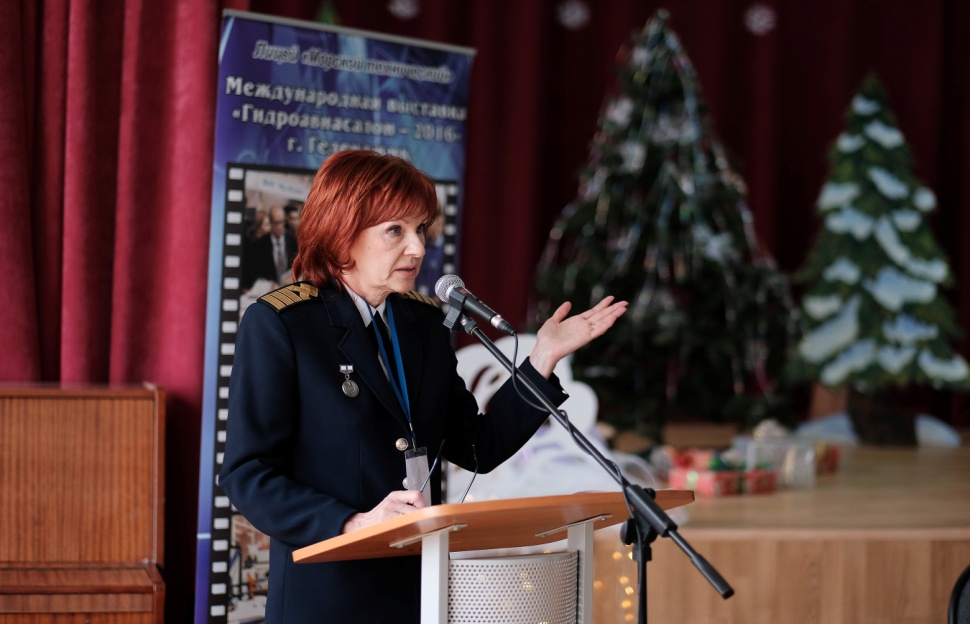 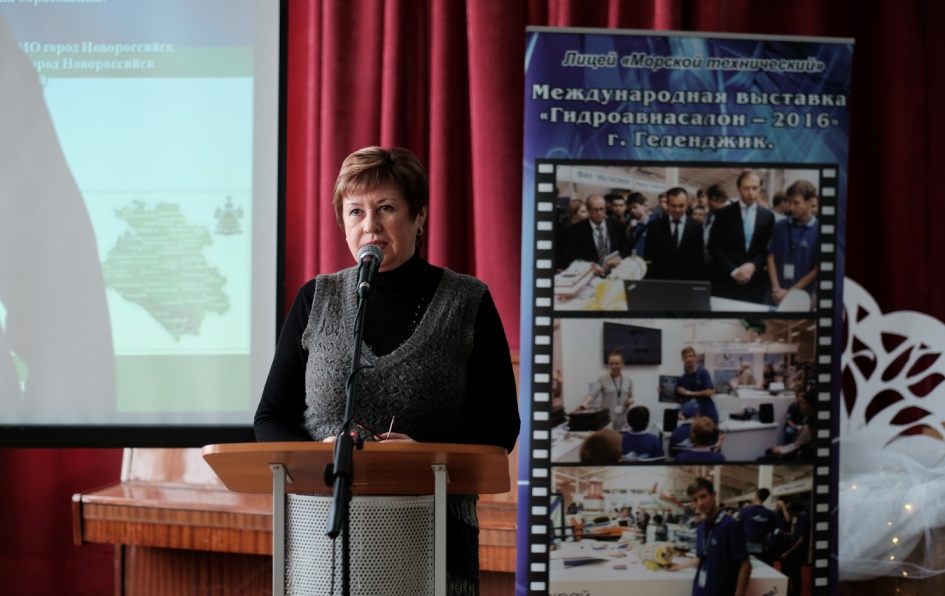 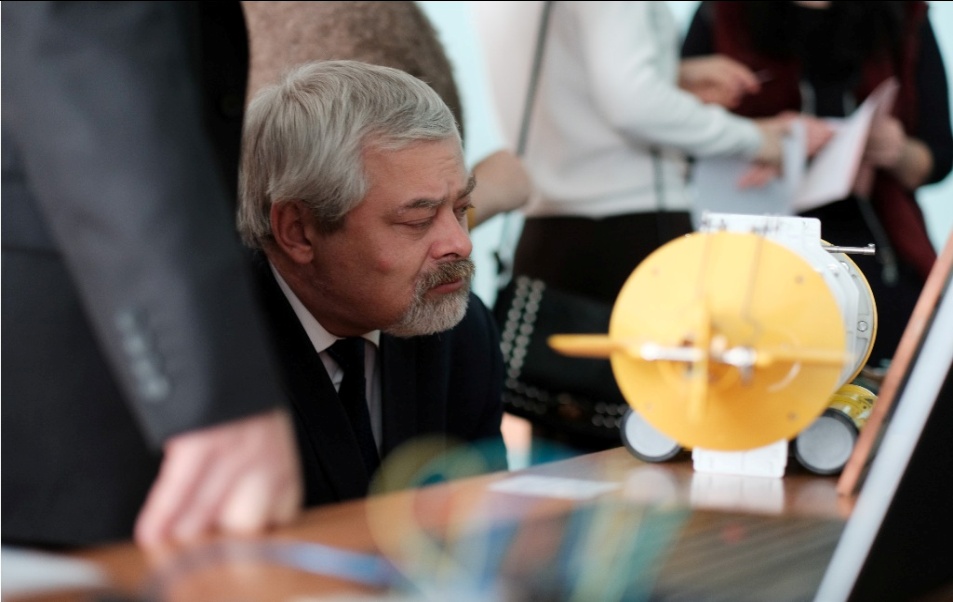 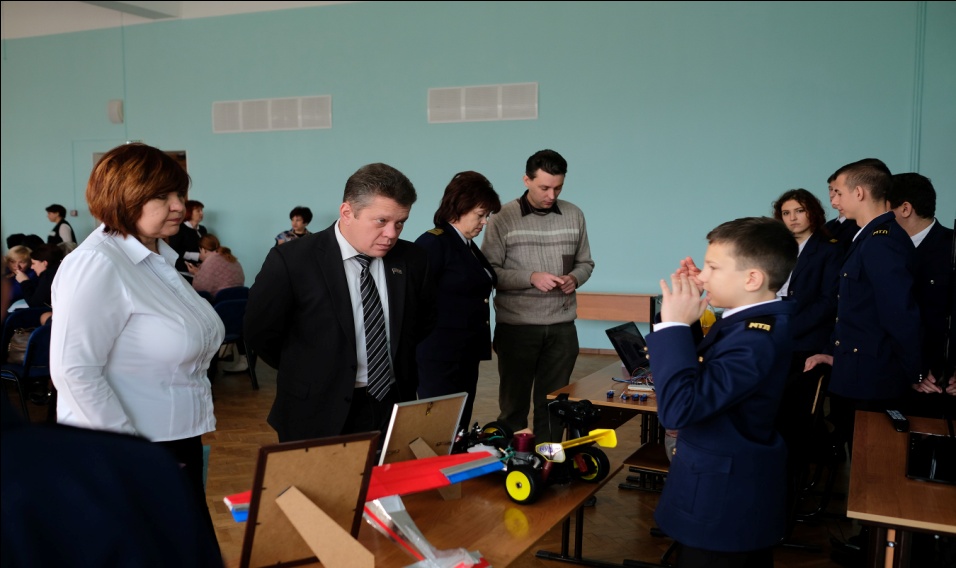 > 27
Инновационность
Создание Школьного научно-инженерного центра -  эффективной модели интеграции урочной и внеурочной деятельности, школьного и дополнительного образования, способствующего  повышению качества общего образования и пропедевтики формирования инженерной культуры учащихся.
Практическая значимость:
Насыщение школьного пространства новыми технологиями;
Создание интегрированной мотивирующей среды;
Изменение содержания учебно-воспитательного процесса.
> 28
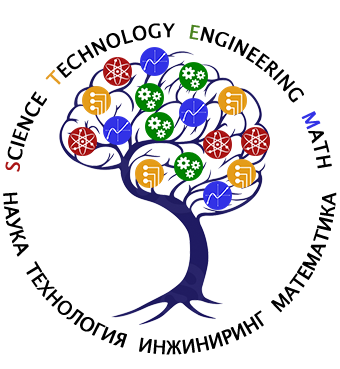 Спасибо за внимание!